Facility Layout
Objectives of Facility Layout
Basic Types
Service Process Layout
Product Layout
Product vs. Process Layouts
Designing Process Layouts
Designing Product Layouts
Product Layouts & Line Balancing
Objectives of Facility Layout
Minimize material handling costs
Utilize space and labor efficiently
Eliminate bottlenecks
Facilitate communication
Reduce manuf. cycle time or customer service time
Promote product and service quality
& Many others
Basic Types of Layouts
Process Layout
machines grouped by process they perform
Product Layout
linear arrangement of workstations to produce a specific product
Fixed Position Layout
used in projects where the product cannot be moved
Hybrid Layouts
Cellular layouts
group machines into machining cells

Flexible manufacturing systems
automated machining & material handling systems

Mixed-model assembly lines
produce variety of models on one line
Manufacturing Process Layout
Lathe Department
Drilling Department
Milling Department
L
L
M
M
D
D
D
D
M
M
D
D
D
D
L
L
L
L
G
G
G
P
G
G
G
P
L
L
Painting Department
Grinding Department
L
L
A
A
A
Receiving and
Shipping
Assembly
Shoes
Housewares
Women’s
dresses
Cosmetics
& Jewelry
Women’s
sportswear
Entry &
display area
Men’s
department
Service Process Layout
Children’s
department
Power Tools
A Product Layout
IN
OUT
Product vs. Process Layouts
PRODUCT LAYOUT 	      PROCESS LAYOUT
1.  Description       Sequential arrangement	      Functional grouping
			of machines		       of machines/areas

2.  Type of            Continuous, mass 	     Intermittent, job shop,
	 Process             production, assembly 		       batch production
	
3.  Product           Standardized, make-to-stock	 		  Varied, make-to-order

4.  Storage 		Small				Large
			                           (IKEA?)
Designing Process Layouts
Minimize material handling costs
Block Diagramming
minimize nonadjacent loads
use when quantitative data is available
Relationship Diagramming
based on location preference between areas
use when quantitative data is not available
Block Diagramming
Examples in Chapter 8 – pg 168-172
Create load summary chart
Calculate composite (2-way) movements (if necessary)
Develop trial layouts minimizing number of nonadjacent loads (i.e., this means min cost or distance) 
Assume nonadjacent loads are 2x (expense or distance)
LOAD SUMMARY CHART($)
DEPARTMENT
DEPT.
1
2
3
4
5
1
100
110
2
200
150
50
3
40
50
4
60
5
Initial & Final Designs
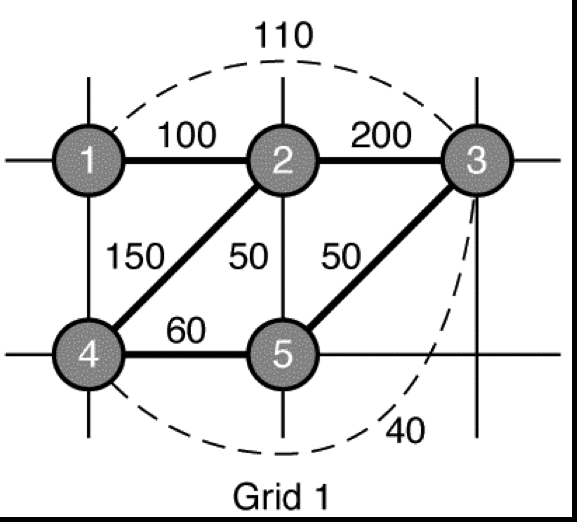 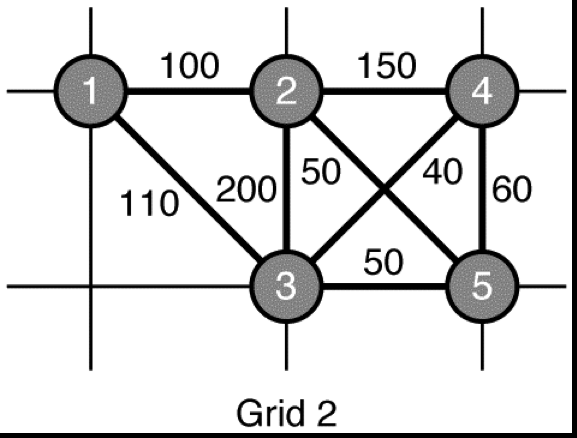 Relationship Diagramming
Used when quantitative data is not available

Muther’s grid displays preferences

Denote location preferences with weighted lines
Ranking System For Departments
A	- absolutely necessary	
E	- especially important
 I	- important
O	- okay
U	- unimportant
X	- undesirable
Production
O
A
Offices
U
I
O
Stockroom
E
A
A
X
Shipping and Receiving
U
U
U
O
O
Locker Room
O
Toolroom
Relationship Diagramming Example
Service Layouts
Usually process layouts 
Minimize flow of customers or paperwork
Retailing tries to maximize customer exposure to products
Computer programs consider shelf space, demand, profitability
Layouts must be aesthetically pleasing
Designing Product Layouts (assembly lines)
Precedence diagram
network showing order of tasks and restrictions on their performance
Cycle time
maximum time product can spend at any one workstation; largest workstation time; how often a product is completed
Example in Chapter 8 – pg 175-177
Product Layouts & Line Balancing
1. Draw and label a precedence diagram
2. Calculate desired cycle time
3. Calculate theoretical min # of workstations
4. Group elements into the minimum # of workstations recognizing cycle time and precedence constraints
5. Calculate efficiency of the line
6. Stop if desired efficiency or # workstations; else go to step 4
B
A
D
C
Drawing A Precedence Diagram
Work element 	Precedence	time
Press out sheet of fruit	-	0.1
Cut into strips	A	0.2
Outline fun shapes	A	0.4
Roll up and package	B, C	0.3
0.2
0.3
0.1
0.4
production time available
	desired output
C =
Computing Cycle Time
Maximum time product can spend at any station
What cycle time do we need to produce 
6,000 units in a 40 hour week?
40 x 60
    6,000
C =
= 0.4
0.2
B
0.3
0.1
A
D
0.4
C
Flow Time vs. Cycle Time
Flow time = time to complete all stations
Cycle time = max time spent at any station
Flow time = 0.1 + 0.2 + 0.4 + 0.3 
                 = 1.0

Cycle time = max (0.1, 0.2, 0.4,0.3) 	      = 0.4
0.1, 0.2
0.4
0.3
1
2
3
A, B
C
D
0.3 min
0.4 min
0.3 min
Balancing The Line - Straight Line
Workstation 	Task	Remaining time	Feasible tasks
		1		A 		0.3		B
				B 		0.1		none
		2		C 		0.0		none
		3		D  		0.1
Calculating Efficiency